Látkové složení lidského těla- prvky
Živé organismy jsou složeny ze stejných prvků jako neživá hmota, neexistují žádné prvky, které by byly výlučné pro živé organismy

Základní rozdíl mezi živou a neživou hmotou je v množství tzv. biogenních prvků, složitosti organizace a řízení životních procesů

Prvky ze kterých jsou složeny organismy se dělí na makrobiogenní, mikrobiogenní a stopové 

Většina prvků v organismu tvoří sloučeniny (organické, anorganické)
Prvky lidského těla- prvky makrobiogenní
Makrobiogenní prvky tvoří 99,9% hmotnosti lidského těla
Dělíme je na :makroprvky, mikroprvky, stopové prvky
prvky makrobiogenní plastické(95% živé hmoty)- C,O,H,N
    C- tvoří 20% živé hmoty, základní prvek organických 
        sloučenin, vážou se na něj ostatní biogenní prvky
            viz. řetězec bílkoviny
   O,H- asi 70% živé hmoty 
   N- 5% živé hmoty- vázán 
        v aminokyselinách, 
        bílkovinách, nukleových
        kyselinách
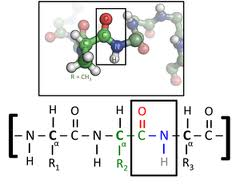 Prvky lidského těla- prvky makrobiogenní
Kromě prvků makrobiogenních plastických (C,O,H,N) máme i ostatní prvky makrobiogenní- tzv. makroelementy
Makroelementy- S,P,Mg,Ca,Na,K,Cl
S- síra- obsažena v aminokyselinách( základ bílkovin) a 
        minerálních solích, součást chrupavek
-  P- fosfor- především jako součást min. solí v kostech(600g)
-  Mg- hořčík- součást kostry ,aktivátor některých enzymů
Ca- ( 1,2 kg)vápník především jako součást min. solí v kostech,reguluje dráždivost, udrž. srdeční automacie 
Na- sodík- regulace osmotického tlaku, polarizace
          synaptických membrán- vznik akčního potenciálu
K- draslík- také polarizace synaptických membrán
Cl- chlor
Prvky lidského těla- prvky mikrobiogenní
V sušině jsou zastoupeny v setinách procenta, ale jsou nezbytné pro správné fungování těla

Patří sem  železo, měď, kobalt, mangan, zinek, jod

Fe- asi 4 g v těle- součást krevních barviv (hemoglobin)
Cu- měď- součást enzymů pro buněčné dýchání
Co- kobalt- součást vitamínu B12, stimulace inzulínu
Mn- mangan- pro správnou funkci metabol. Enzymů
Zn- zinek- asi 2,5 g- tvorba inzulinu, testosteronu- spermií
i- jod- součást hormonů  štítné žlázy- správné fungování
           metabolismu
Prvky lidského těla- prvky stopové
V organismu zastoupeny v množství do 0,001% v sušině

Patří sem- F, B, Br, Se, As, Si, Al, Li, Ti, Ni 

Většinou jsou součástí tělesných katalyzátorů- enzymů  
+ např. F- fluor- důležitý pro stavbu kostí a proti kazivosti 
                         zubů
            Se- selen- pomáhá odbourávat z těla volné radikály
            Br- tlumí sexuální dráždivost
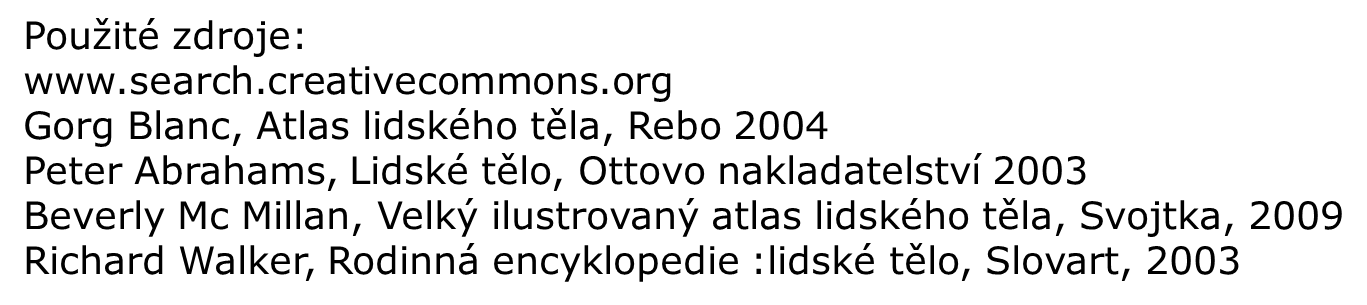